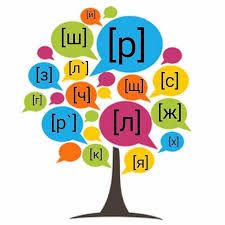 ЛОГОПЕДІЯ
Тема:
«Етіологія та класифікація порушень мовлення»
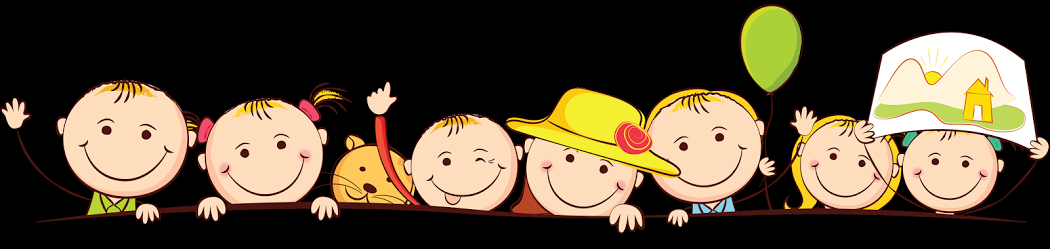 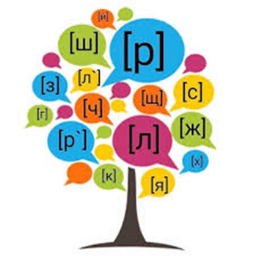 1.Причини (етіологiя)  мовленнєвих порушень  у дітей.
Наука про порушення розвитку мовлення, їхнє подолання й попередження за допомогою спеціального корекційного навчання й виховання – називається логопедією.
В основі методів логопедичної науки лежать принципи:
розвитку,
системного підходу,
розгляду мовних порушень у взаємозв'язку мовлення з іншими сторонами психічного розвитку.
Логопедія підрозділяється на:
дошкільну,
шкільну, 
логопедію дорослих.
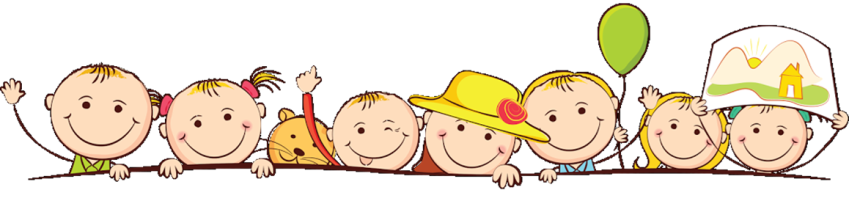 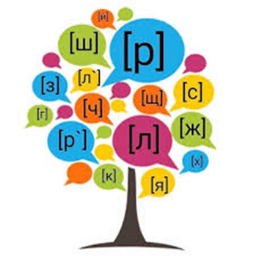 ХАРАКТЕР МОВЛЕНЕВИХ ПОРУШЕНЬ
Центральний, якщо хвороботворний вплив зачепив той чи інший відділ центральної нервової системи і спричинив порушення мовлення.
Периферичний, коли виявляються аномалії в будові периферичного мовного апарату.
Одна з таких причин - це порушення у будові артикуляційного апарату: неправильний прикус, порушення у будові щелеп, укорочена під’язикова вуздечка, високе чи вузьке піднебіння, відсутність деяких зубів тощо.
Діти можуть копіювати неправильну звуковимову когось із рідних.
Причиною неправильної  звуковимови є:
 - недоліки слухового сприймання звуків: це порушення пов’язане зі зниженням гостроти слуху дитини, його причини приховані в недоліках формування уявлень дитини про звуки рідної мови;
-  недостатності слухової уваги та слухового контролю.
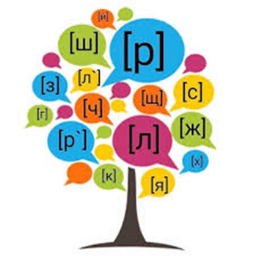 ФАКТОРИ
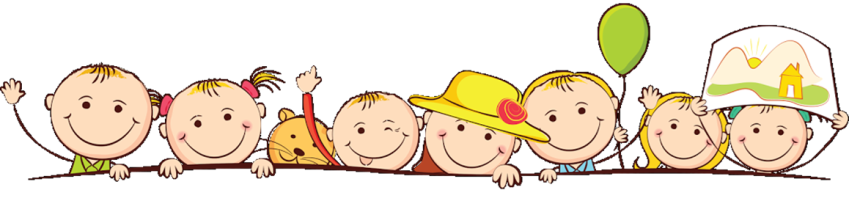 різна внутрішньоутробна патологія, що приводить до порушення розвитку плода. Найбільш грубі дефекти мовлення виникають при порушенні розвитку плода в період від 4 тижнів до 4 місяців. Виникненню мовної патології сприяють токсикоз при вагітності, вірусні й ендокринні захворювання, травми, несумісність крові по резус-факторі й ін.
родова травма й асфіксія (недостатність кисневого постачання мозку внаслідок порушення подиху) під час пологів, які приводять до внутрічерепних крововиливів.
різні захворювання в перші роки життя дитини. Особливо пагубними для розвитку мовлення є часті інфекційно-вірусні захворювання, менінгоенцефаліти й ранні шлунково-кишкові розлади. - травми черепа, що супроводжуються струсом мозку, - спадкоємні фактори.
несприятливі соціально-побутові умови, що приводять до педагогічної занедбаності, вегетативної дисфункції, порушення емоційно-вольової сфери й дефіциту в розвитку мовлення.
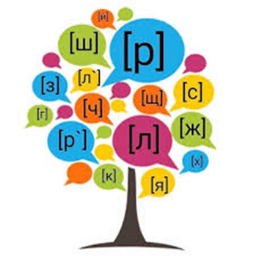 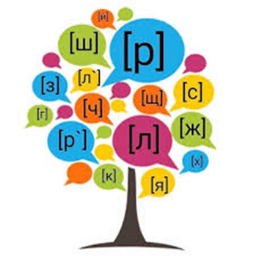 Критичні періоди в розвитку мовної функції
Перший (1-2 роки життя), коли формуються передумови мови і починається мовленнєвий розвиток, складаються основи комунікативної поведінки і рушійною її силою стає потреба в спілкуванні.
У цьому віці відбувається найбільш інтенсивний розвиток кіркових мовних зон, зокрема зони Брока, критичним періодом якого вважається вік дитини 14-18 місяців. Будь-які, навіть начебто незначні несприятливі чинники, які діють в цьому періоді, можуть відбитися на розвитку мовлення дитини.
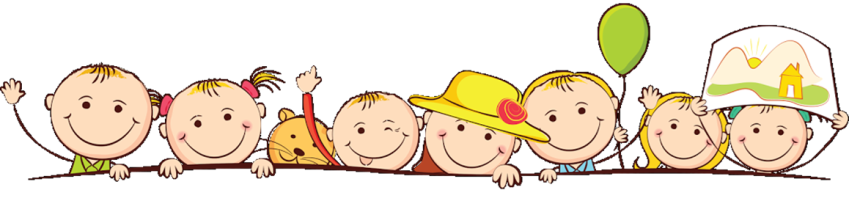 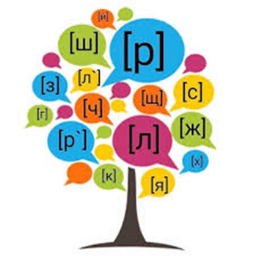 Критичні періоди в розвитку мовної функції
Другий критичний період (3 роки), коли інтенсивно розвивається зв'язкова мова, відбувається перехід від ситуаційної промови до контекстної, що вимагає великої узгодженості в роботі центральної нервової системи.
Можуть виникати заїкання, мутизм, відставання мовного розвитку. Дитина відмовляється від мовного спілкування, з'являється реакція протесту на завищені до нього вимоги дорослих.
Заїкання, яке виникає на цьому етапі може бути обумовлено віковою нерівномірністю дозрівання окремих ланок мовної функціональної системи і різних психічних функцій.
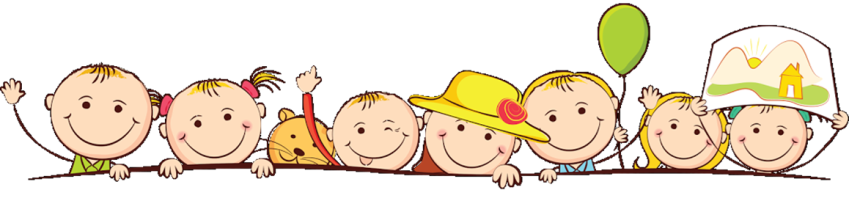 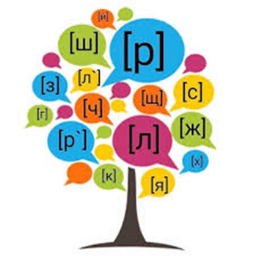 Критичні періоди в розвитку мовної функції
Третій критичний період (6-7 років) - початок розвитку писемного мовлення. Зростає навантаження на центральну нервову систему дитини. При пред'явленні підвищених вимог можуть відбуватися «зриви» нервової діяльності з виникненням заїкання.

Будь-які порушення мовної функції, наявні у дитини, в ці критичні періоди проявляються найсильніше, крім того, можуть виникнути і нові мовні розлади. Логопед повинен добре знати критичні періоди в розвитку мовлення дитини і враховувати їх в своїй роботі.
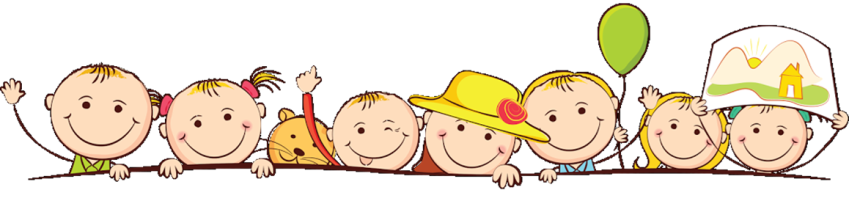 Причини виникнення мовленнєвих порушень
Біологічними причинами розвитку мовленнєвих порушень є патогенні чинники, що впливають, головним чином, в період внутрішньоутробного розвитку і пологів (гіпоксія плоду, родові травми), а також в перші місяці життя (мозкові інфекції, травми). До них належать: патологія вагітності матері, вживання під  час вагітності тютюну, наркотиків, обмеженість спілкування дитини, педагогічна занедбаність тощо.
Мовленнєві порушення, виникнувши під впливом одного із  цих патогенних чинників самі по собі не зникають і можуть негативно вплинути на весь подальший розвиток дитини без спеціальної допомоги.
      Соціально – психологічні чинники  пов’язані з психічним розвитком дітей. Негативну дію на мовленнєвий розвиток може накладати засвоєння дитиною одночасно двох мовних систем (вивчення іноземної мови поряд із недостатнім рівнем володіння рідною мовою згідно вікових норм), зайва стимуляція мовленнєвого розвитку дитини, неадекватний тип виховання дитини, педагогічна занедбаність, тобто відсутність належної уваги до розвитку мовлення дитини, мовленнєві дефекти оточуючих дитину людей.

Не всі порушення звуковимови можна вважати патологічними.
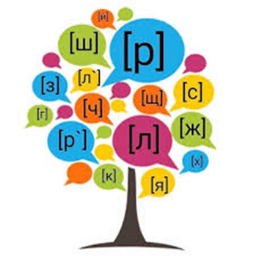 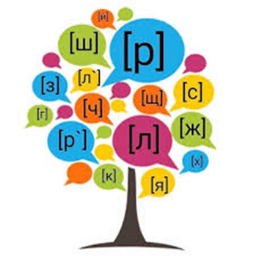 Причини виникнення мовленнєвих порушень
Практично кожна дитина молодшого дошкільного віку має певні порушення у вимові звуків.
До п’яти років такі порушення вважаються природними, оскільки артикуляційний апарат дитини цього віку ще продовжує формуватися.
Водночас збереження вад звуковимови після зазначеного терміну вважаються патологічними і потребують виправлення за допомогою спеціальних вправ і завдань, які добирає логопед.
Слід пам'ятати, що порушення закріплюються, і діти, які мають вади звуковимови, на момент вступу до школи, потрапляють у групу ризику як схильні до дисграфії (порушення письма). Тому помітивши порушення вимови навіть кількох звуків ,слід обов’язково звернутися до логопеда.
Розмежування «первинних» і «вторинних» мовленнєвих порушень.
Процес розвитку особистості характеризується єдністю і взаємодією системи біологічних і соціальних факторів, які ведуть до єдиної мети - формуванню людини.

Л.С.Виготський розробив теорію складної структури аномального розвитку дитини з дефектом.
Ця теорія відкинула уявлення про ізольоване випадання однієї функції внаслідок ураження якого-небудь аналізатора або захворювання дитини. Дефект аналізатора або інтелектуальний дефект викликає ряд відхилень, створює цілісну складну картину  аномального розвитку.
 Складність структури аномального розвитку полягає в наявності первинного дефекту, викликаного біологічним фактором, і вторинних порушень, що виникають під впливом первинного дефекту в ході подальшого аномального розвитку.
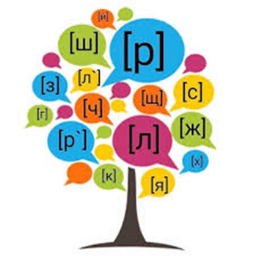 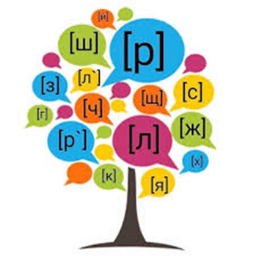 Принципи аналізу
мовленнєвих порушень
Метою аналізу мовних порушень є з'ясування структури дефекту і наукове обґрунтування напряму і змісту досліджень мовної патології в дитячому віці.

Принципи аналізу мовних порушень становлять основу їх класифікації та розробки науково обґрунтованих шляхів і методів попередження, подолання і корекції.
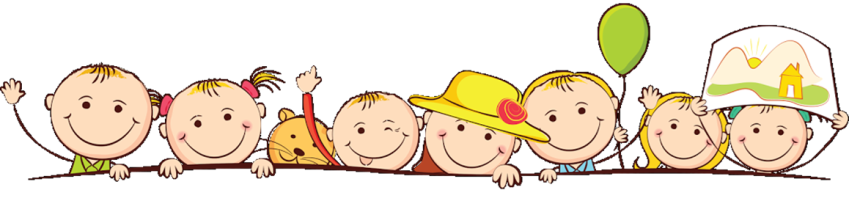 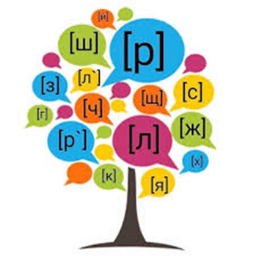 Принципи аналізу
мовленнєвих порушень
Одним з перших дослідників, які сформулювали принципи аналізу мовних порушень, адекватних засобів логопедії як педагогічної науки, була Р.Е. Левина. 
Нею виділені три принципи:
розвитку,
системного підходу,
розгляду мовних порушень у взаємозв'язку мовлення з іншими сторонами психічного розвитку дитини.
Ці принципи залишаються провідними в логопедії при аналізі мовних порушень.
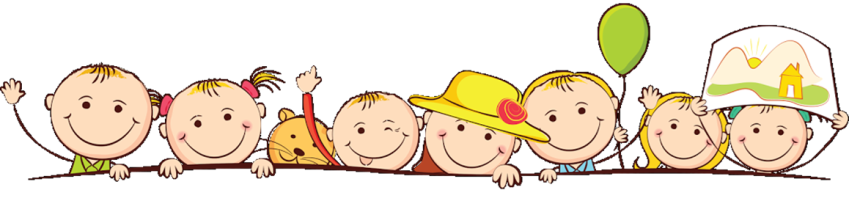 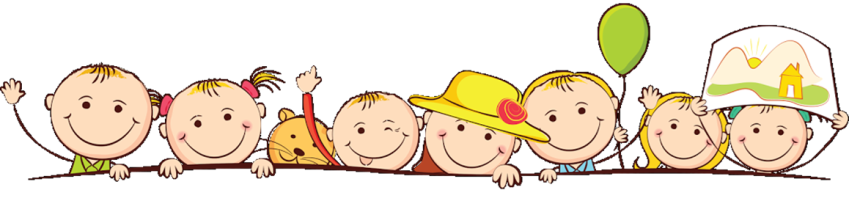 Принцип розвитку
передбачає еволюційно-динамічний аналіз виникнення дефекту.
Важливий не тільки опис мовного дефекту, але і динамічний аналіз його виникнення.

У дітей, нервово-психічні функції яких знаходяться в процесі безперервного розвитку і дозрівання, необхідно оцінити не тільки безпосередні результати первинного дефекту, але і його відстрочений вплив на формування мовних і пізнавальних функцій.
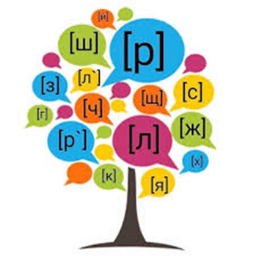 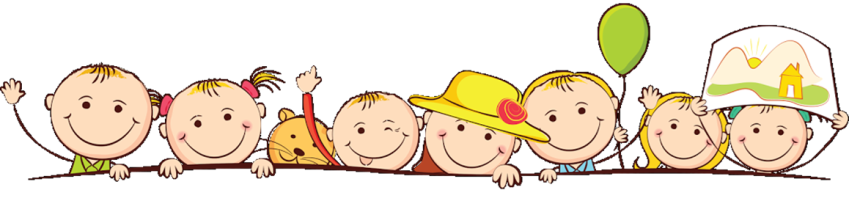 Принцип розвитку
При аналізі мовного порушення важливе значення має оцінка діяльності дитини.
У дитини першого року життя провідна форма діяльності - емоційно-позитивне спілкування з дорослим, яке є основою для формування передумов мовного спілкування. 
У дитини другого року життя провідною формою  діяльності, що стимулює його мовленнєвий розвиток, є предметно-дієве спілкування з дорослим. 
З трьох років життя провідною формою діяльності стає гра в процесі якоївідбувається інтенсивний розвиток мови.
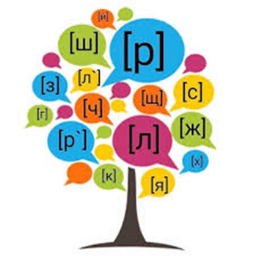 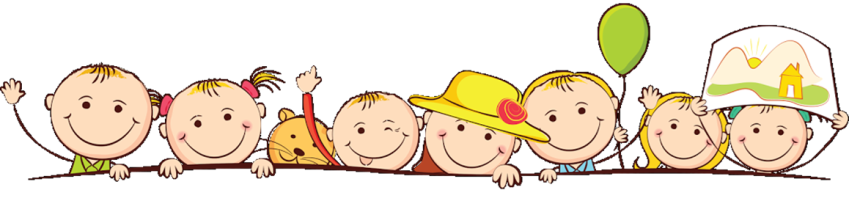 Принцип системного підходу
ґрунтується на системній будові і системній взаємодії різних компонентів мови:
звукової  сторони,
фонематичних  процесів,
лексико-граматичної будови.
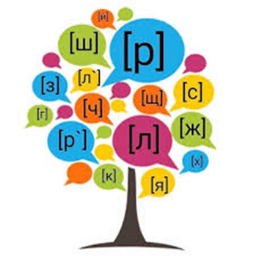 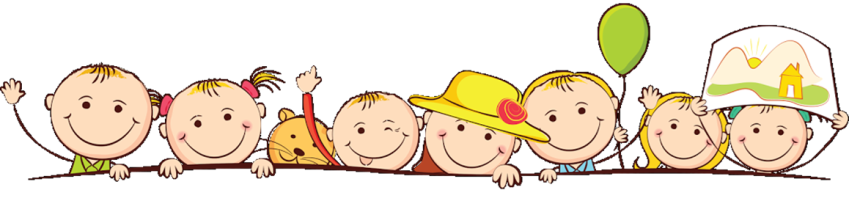 Принцип взаємозв'язку
Всі психічні процеси у дитини - пам'ять, увага, уява, мислення, цілеспрямована поведінка - розвиваються з прямою участю мови. (Л.С. Виготський, А.Р. Лурія, А.В. Запорожець та ін.).
У дитини з вадами мовлення за відсутності відповідних корекційних заходів може сповільнюватися темп його інтелектуального розвитку.
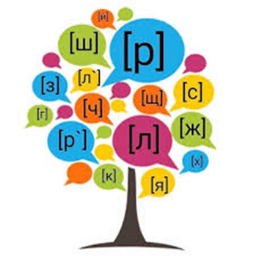 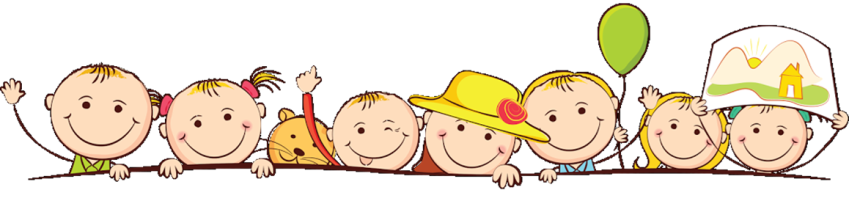 Принцип взаємозв'язку
При аналізі мовних порушень логопеду треба враховувати і особливості загального стану здоров'я дитини, його рухової сфери, зору, слуху та інтелекту, темпераменту, його конституцію.
Багато видів мовних порушень, особливо невротичного характеру, виникають у дітей з вродженою дитячої нервовістю (невропатією).
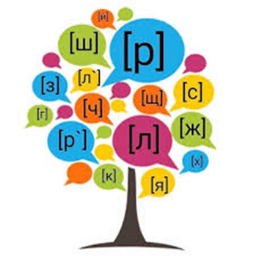 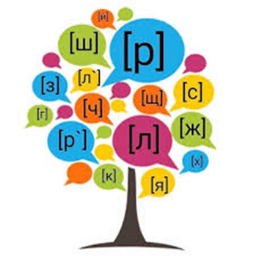 Клініко- та психолого-педагогічна класифікації мовленнєвих розладів.
логопедія оперує двома такими класифікаціями: клініко-педагогічною та психолого-педагогічною які включають 2 групи порушень:

порушення усного мовлення:
фонаційні або зовнішні: афонія, дисфонія, дислалія, дизартрія, ринолалія, заїкання, тахілалія, брадилалія,
структурно-семантичні: алалія, афазія .
порушеня писемного мовлення:
порушення письма: аграфія, дисграфія, дизорфографія,
порушення читання: алексія, дислексія .
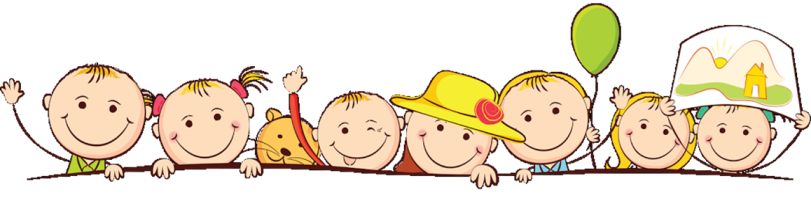 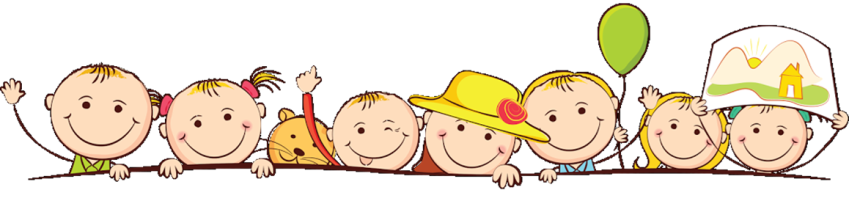 ЗАВДАННЯ КЛАСИФІКАЦІЙ
Клініко-педагогічна – диференціація різних порушень мовлення з метою вироблення диференційованих шляхів діагностики та корекції різних порушень мовленнєвого розвитку.
Психолого-педагогічна – групування різних порушень мовлення за схожістю вияву з метою уніфікації корекційно-виховної роботи при колективних формах логопедичної роботи.
Тому у практиці логопедичної роботи закріпилась традиція паралельного використання обох класифікацій.
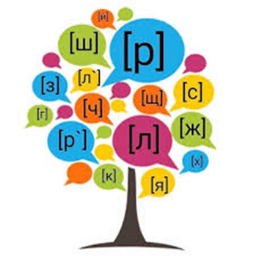 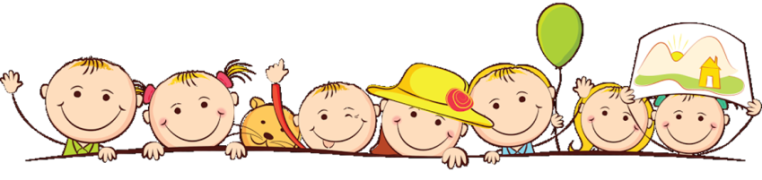 Слабкі місця класифікацій
У клініко-педагогічній класифікації відсутній механізм для зручного групування мовленнєвих патологій для організації колективного навчання дітей з порушеннями мовленнєвого розвитку, 
У психолого-педагогічну не завжди вписуються порушення, що визначені клініко-педагогічною класифікацією, яка передусім розроблялася для потреб дошкільної та шкільної освіти. Мова йде про таке порушення як афазія (у т.ч. дитяча афазія).
Окремі порушення мовлення (наприклад, затримка мовленнєвого розвитку, системні порушення мовлення у дітей з розумовою відсталістю, ЗПР, ДЦП, порушеннями зору тощо), взагалі випадають з обох класифікацій.
Проблеми класифікацій
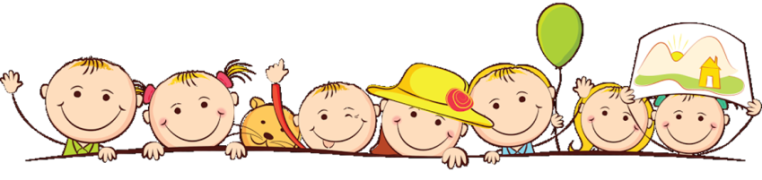 1. Ціла низка порушень мовленнєвого розвитку різного генезу не включені до жодної класифікації (порушення мовлення при розумовій відсталості, вадах слуху, ЗПР, ДЦП, РДА). 
2. Порушення мовленнєвого розвитку, що на сьогодні позначається як ЗНМ нез’ясованої етіології, має отримати повноцінне психолого-педагогічне обґрунтування, власну дефініцію і на цій основі повинне бути виділене в окрему нозологію та бути включеним до клініко-педагогічної класифікації. 
3. Варто вирішити питання про включення до психолого-педагогічної класифікацій як окремих нозологічних груп затримки мовленнєвого розвитку, так і системних порушень мовлення.
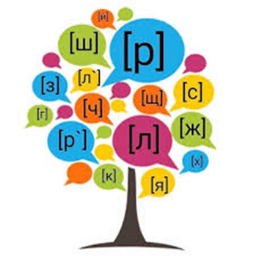 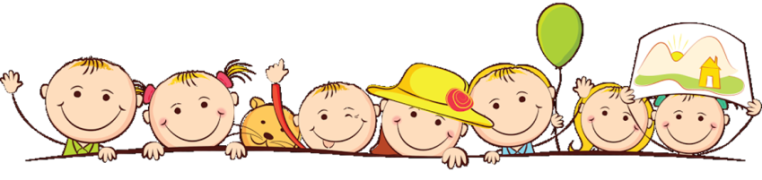 Психолого-педагогічна класифікація
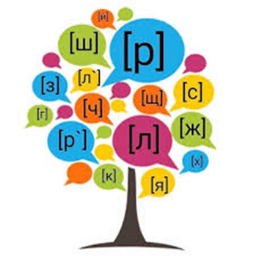 Порушення писемного мовлення за цією класифікацією розглядаються як вторинні наслідки порушень усного мовлення.
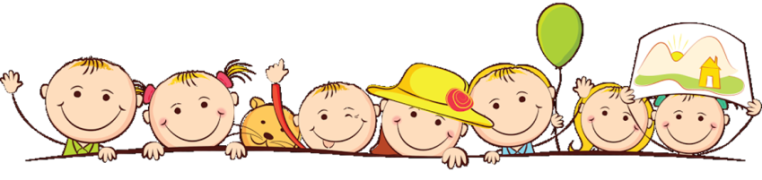 Клініко-педагогічна класифікація
спирається на традиційну для логопедії взаємодію з медициною.
Провідна роль відводиться психолого-лінгвістичним критеріям.

Картина мовленнєвого порушення описується в термінах та поняттях, що направляють увагу логопеда на те явище, яке повинно стати об’єктом логопедичної допомоги.
Клінічним критеріям відводиться роль уточнюючих. Вони орієнтовані на пояснення анатомо-фізіологічного компоненту порушення і причинуйого виникнення.
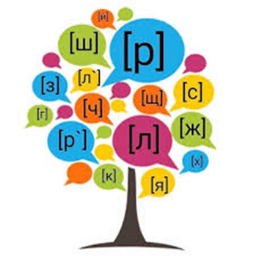 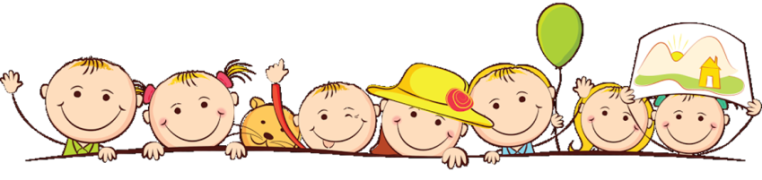 1. Порушення усного мовлення
фонаційного (зовнішнього) оформлення висловлювання, які називають порушеннями вимовної сторони мовлення;
структурно-семантичного (внутрішнього) оформлення висловлювання, яке в логопедії називають системним або поліморфним порушенням мовлення.
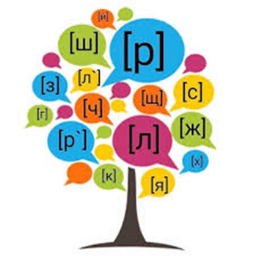 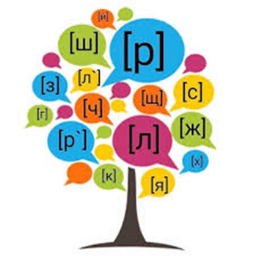 Розлади фонаційного висловлювання
Дисфонія (афонія) — відсутність або розлади фонації внаслідок паталогічних змін голосового апарату. Проявляється або у відсутності фонації (афонія), або в порушені сили, висоти і тембру голосу (дистонія) , може бути зумовлена органічними або функціональними розладами голосоутворюючого механізму центральної або периферичної локалізації і виникати на будь-якому етапі розвитку дитини. Буває ізольованою або входить до складу інших порушень мовлення.
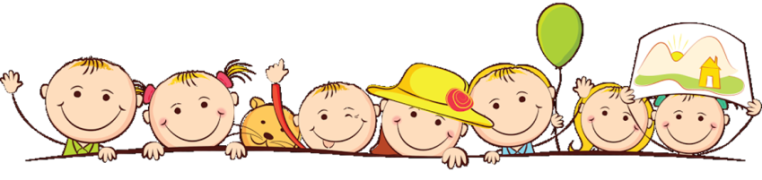 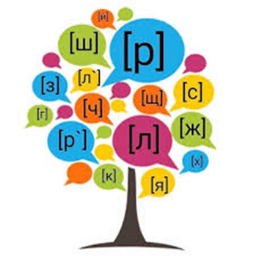 Розлади фонаційного висловлювання
Дислалія — порушення звуковимови при нормальному слуху і збереженій іннервації мовного апарату. Проявляється в неправильному звуковому оформленні мовлення: у викривленій вимові звуків, в замінах звуків або в їх змішуванні.
Виділяють три форми дислалії:
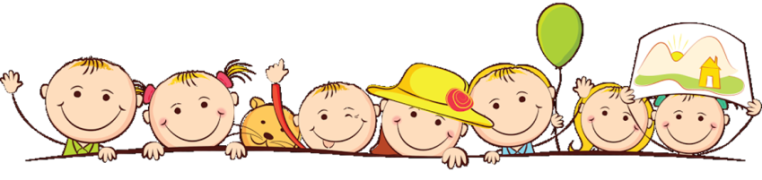 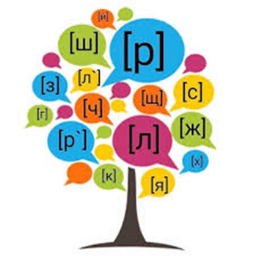 Розлади фонаційного висловлювання
Ринолалія — порушення тембру голосу і звуковимови, зумовлене анатомо-фізіологічними дефектами мовного апарату. Проявляється патологічному змінені тембру голосу, який виявляється занадто назалізованим внаслідок того, що голосовидихуваний потік повітря проходить у порожнину носа і в ній отримує резонанс. При ринолалії спостерігається викривлена вимова всіх звуків мовлення . При цьому дефекті часто зустрічаються і просодичні порушення, мовлення монотонне, малозрозуміле.
В залежності від характеру порушення функції піднебінно-глоткового змикання розрізняють різні форми ринолалії: відкриту, закриту й змішану.
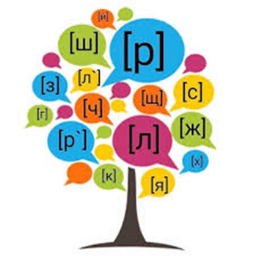 Розлади фонаційного висловлювання
Дизартрія — порушення вимовної сторони мовлення, зумовлене недостатньою іннервацією мовного аппарату.
Брадилалія (брадифразія) — патологічно уповільнений темп мовлення. Це порушення може бути як самостійним так і спостерігатися в клініці деяких форм психічних захворювань: при олігофренії, при дистрофічних, органічних захворювань центральної нервової системи, травмах, пухлинах головного мозку і т.п.
Тахілалія (тахіфразія) — патологічно прискорений темп мовлення.
Заїкання — порушення темпоритмічної організації мовлення, зумовлене судомним станом мовного апарату.
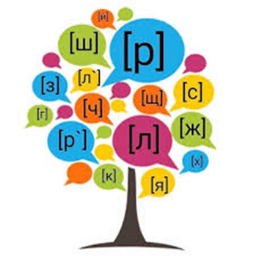 Розлади структурно-семантичного оформлення висловлювання
Алалія — відсутність або недорозвиток мовлення внаслідок органічного ураження мовних зон кори головного мозку у внутрішньоутробному або ранньому періоді розвитку дитини.
Афазія — повна або часткова втрата мовлення, обумовлена локальними ураженнями головного мозку. У дитини втрачається мовлення унаслідок черепно-мозкової травми, нейроінфекції або пухлин мозку після того, як мовлення було сформоване. Якщо таке порушення відбулося у віці до трьох років, то дослідники утримуються від діагнозу афазія. Якщо порушення виникли в більш старшому віці, говорять про афазію. На відміну від афазії дорослих існує дитяча, або рання афазія.
2. Порушення писемного мовлення
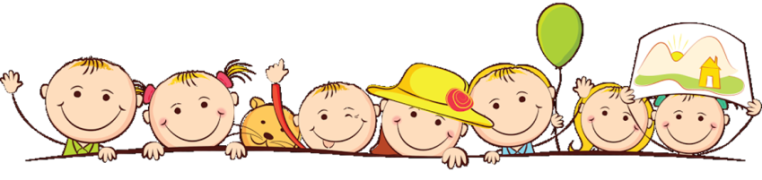 При порушенні продуктивного виду відмічаються порушення письма.

Дисграфія — часткове специфічне порушення процесу письма. Проявляється в нестійкості оптико-просторового образу літери, в змішуванні або пропусках літер, у викривленнях звукоскладової структури слова і структури речень. У випадку не сформованості читання та письма (в ході навчання) говорять про алексію та аграфію
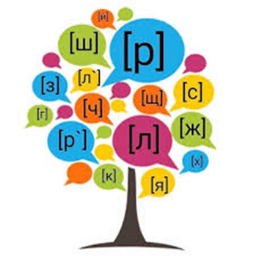 2. Порушення писемного мовлення
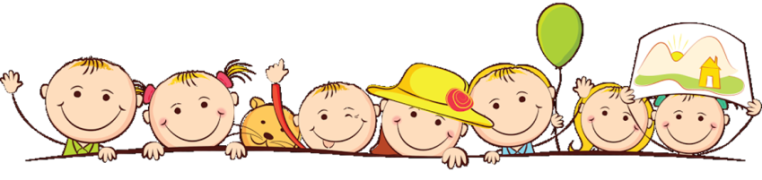 при порушення рецептивної письмової діяльності — розлади читання

Дислексія — часткове специфічне порушення процесу читання. Проявляється в утрудненнях впізнавання та розпізнавання літер; в ускладненнях злиття літер в склади і складів в слова, що призводить до неправильного відтворення звукової форми слова; в аграматизмі і спотворенні розуміння прочитаного.
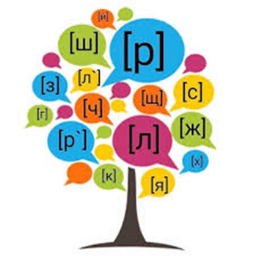 Дякую за увагу!
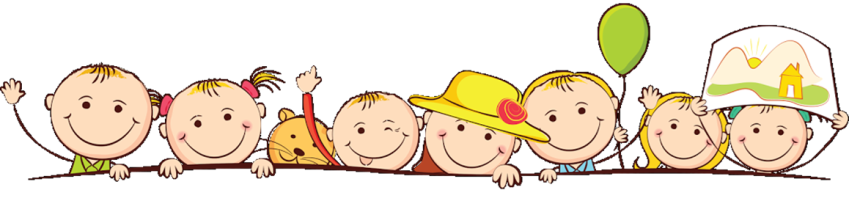